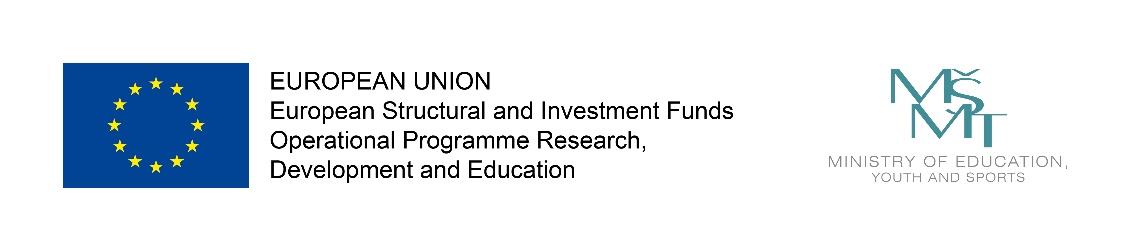 Reg. No.:  CZ.02.2.69/0.0/0.0/16_015/0002362
Color glasses seminary for Working with stressAuthors: : a collective of authors under the leadership by prof. MUDr. Petra Zacha, CSc. From the Institute of Anatomy 3. LF UK
Application of color schemes for Working with stress subject
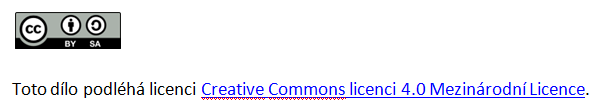 1
Five Wisdom Energies
Our essential nature has five wisdom qualities
Colors hold the essence of the energetic qualities
2
Energy is the basic vitality of our existence
It is the vibrant aspect of being
Wisdom, as a positive life force, can be experienced energetically
3
Modern science sees energy as the basis of everything
Energy pervades our body and inner, psychological world
Working with energy opens the door to a subtle level of being
4
Each moment we are affected by the world around us
The environment in which we live and work has a great impact on us
5
We are affected by the energy around us whether we are aware of it or not
With awareness we can gauge our atmospheric condition in a given situation
When we close and withdraw we feel stuck, dense, and claustrophobic
When we are open and welcoming we feel spacious and full of possibility

Life is constantly challenging us to say yes or no
To embrace the fullness of the moment or shrink from it  Becoming aware creates the possibility of changing our attitude
6
We are buffeted by the energy that we encounter
Catalyst - Fresh Start -OPEN
Trigger - Fear - CLOSE
7
In working with energy, we understand human dynamics
As people, we each display energy in our own unique ways
Some personality traits we commonly classify as dysfunctional  or neurotic, some we consider constructive or wise
8
Five basic energetic qualities
Infinite combinations; everyone is unique
Colors hold the essence of energetic qualities
Just as light radiates, so does energy
The color of energy is like the color of light
Sometimes we shine; sometimes we get stuck
clarity
action
Shine
Open, warm, clear, flexible, easy going,
sense of well-being, relatively functional
Stuck
Closed, rigid, confused, inflexible, afraid,
Awkward, defensive, somewhat dysfunctional
spaciousness
feeling
enriching
Our neurosis and our wisdom exist in a  common matrix of energy
As if they were alternating currents
Or the flip side of each other
Neither is solid or static
9
Blue - Clarity
clear minded, insightful  intellectual brilliance  sharp, precise  maintains perspective  has overview
not biased
principled, integrity
How We
Shine
White - Spaciousness
present, wakeful  receptive, accommodating  contemplative, reflective  simple, peaceful  easygoing, not ruffled  content with just being  holds seat
Green - Activity
efficient, effective  skillful means  practical
full of positive energy
confident in abilities
timely & appropriate action  synchronicity with world
Yellow - Richness
deeply satisfied  self-fulfilled
expansive, enriching
appreciative, generous  resourceful
sensual
hospitable
Red - Passion
engaging, radiating warmth  magnetizing, charming  listens deeply
speaks from the heart
communicative  intuitive
connecting, joining
10
How We
Get Stuck
Blue
overly analytical
critical
self-righteous
opinionated
Green
restless, speedy
authoritarian
demanding perfection
controlling, dominating
power-hungry
angry
competitive
White
fear of failure
dull
paranoid
jealous
lazy
immobile
humorless
stubborn
insensitive
Yellow
ignoring, denying
Red
self-important
insecure
arrogant
seeking
confirmation
ostentatious
preoccupied
by
obsessively
desire
oppressive
grasping
pleasure-seeking
greedy, indulgent
manipulative
overly
possessive
emotional
emotionally needy
11
When do you feel most vital?
KK NN OO WW II NN GG !!
enriching
12
What We Train at Wisdoms@Work
Personal authenticity
Authentic communication
Enlivened environments
Engaging effectively
13
Rousing Motivation for Change
Results of Change
work with ourselves
personal authenticity
work with others
authentic communication
affect environment
enlivened environments
accomplish
engaging effectively
14
Develop Skill Sets
Self
Skill - Personal Awareness
Relationship
Skill - energetic exchange  & unbiased perception
Task
Skill – mindfulness  & awareness
Environment
Skill - space awareness
14
Self
recognize and utilize five basic energetic qualities
see unique ways we display energy and interact with world
celebrate our strengths and work with our weaknesses

Relationship
improve our ability to understand others and work with their mix of colors
appreciate diverse styles as an asset, not communication blocks

Environment
tune in to how energy manifests in  environment as inspiration or obstacle
Task
with fresh energy, move from passive  involvement to our full potential
15